Faculté: Sciences Exactes et des Sciences de la Nature et la Vie 
Département: Maths et Informatique
Physique 2 (électricité générale)
Dr. Souheyla Gaguisouheyla_gagui@yahoo.fr
سلسلة تمارين 1
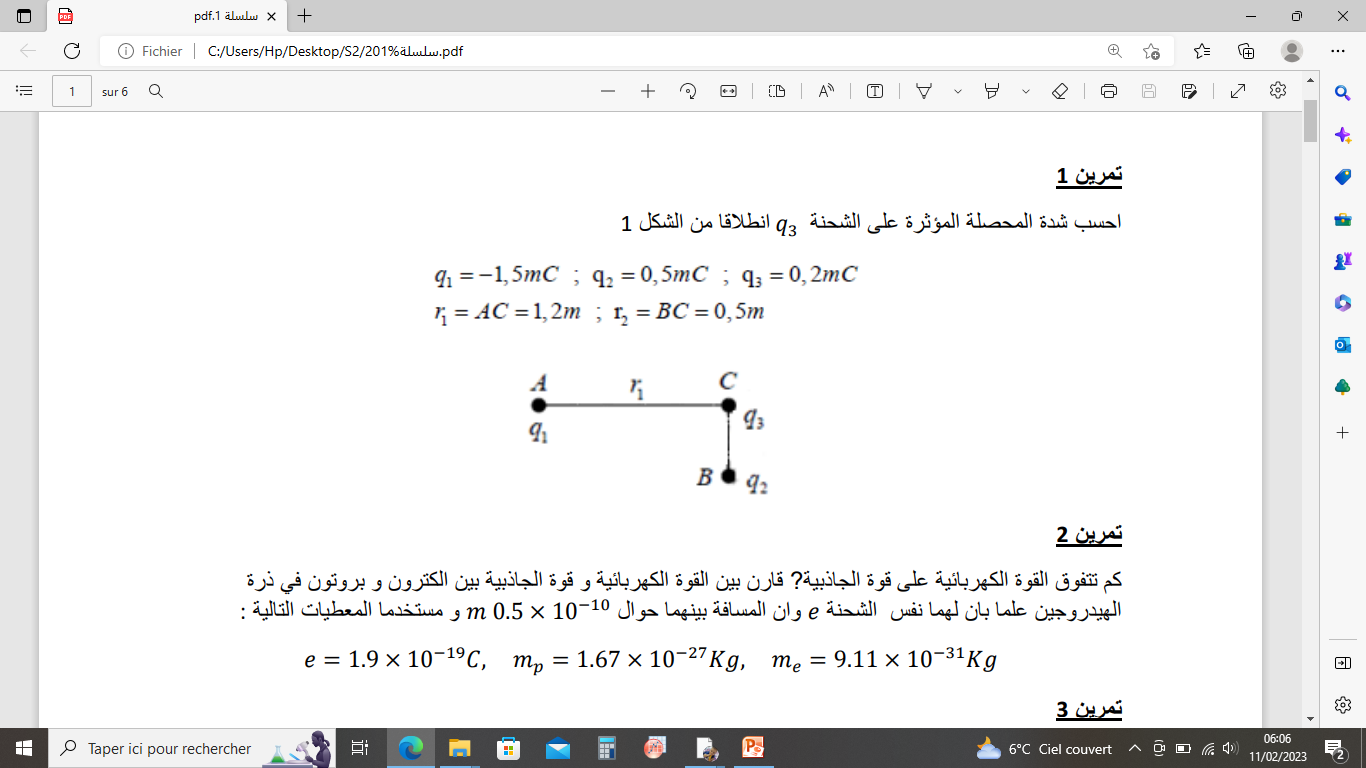 الحل 1
A
r1
C
-
+
+
q3
q1
r2
B
q2
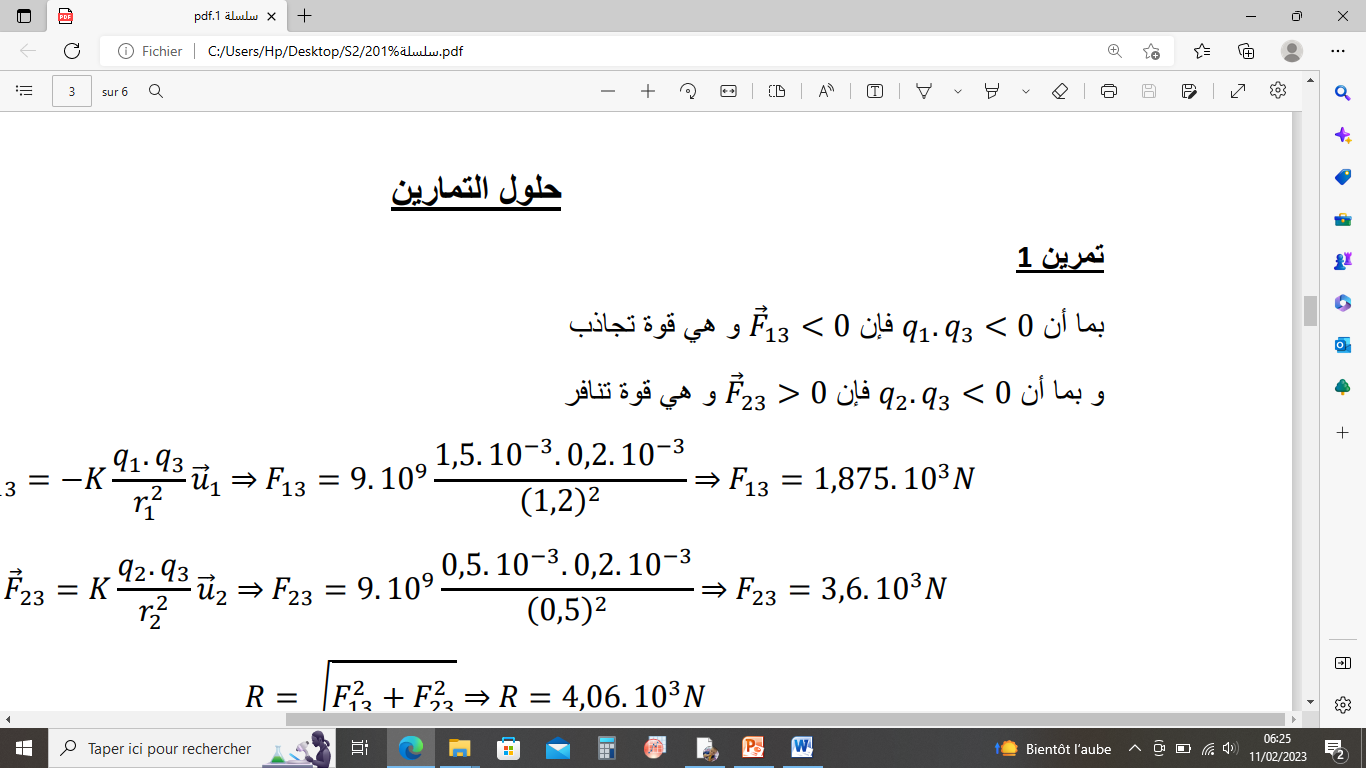 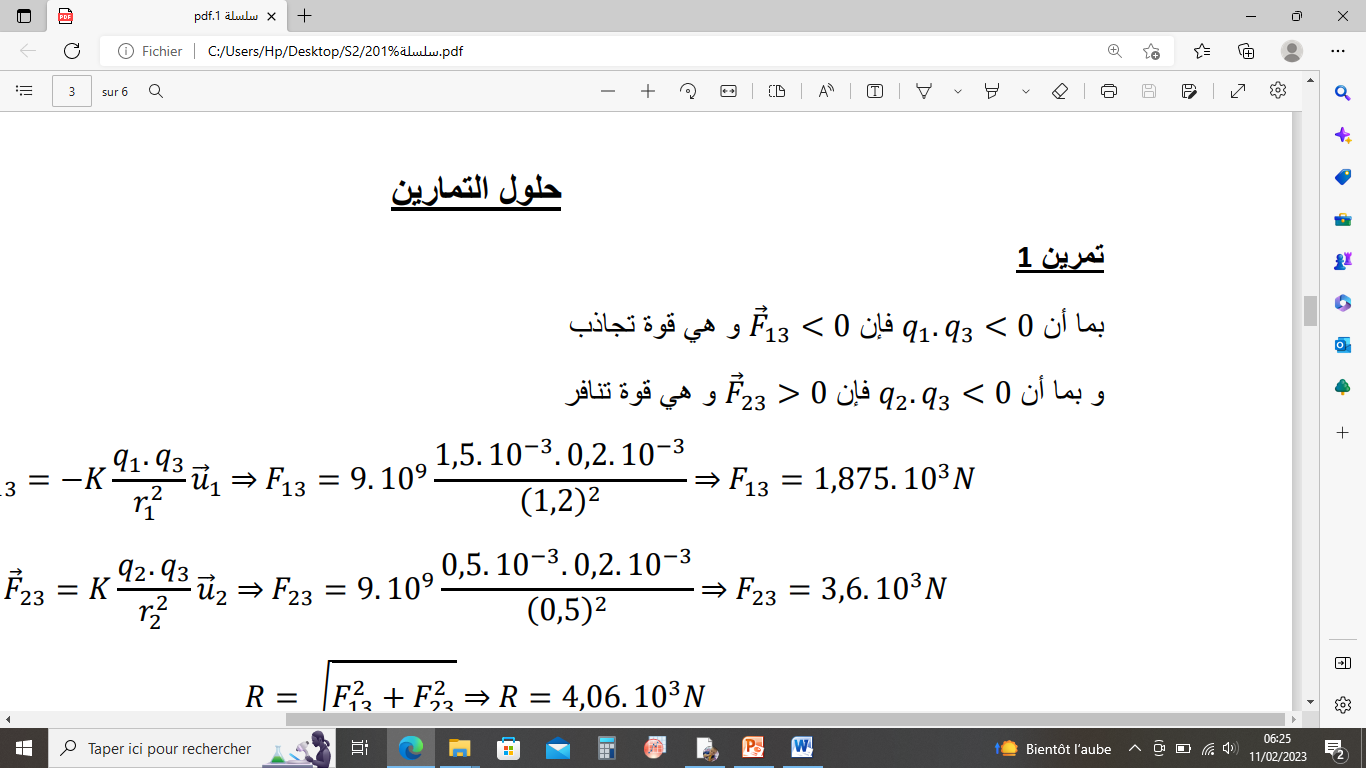 >
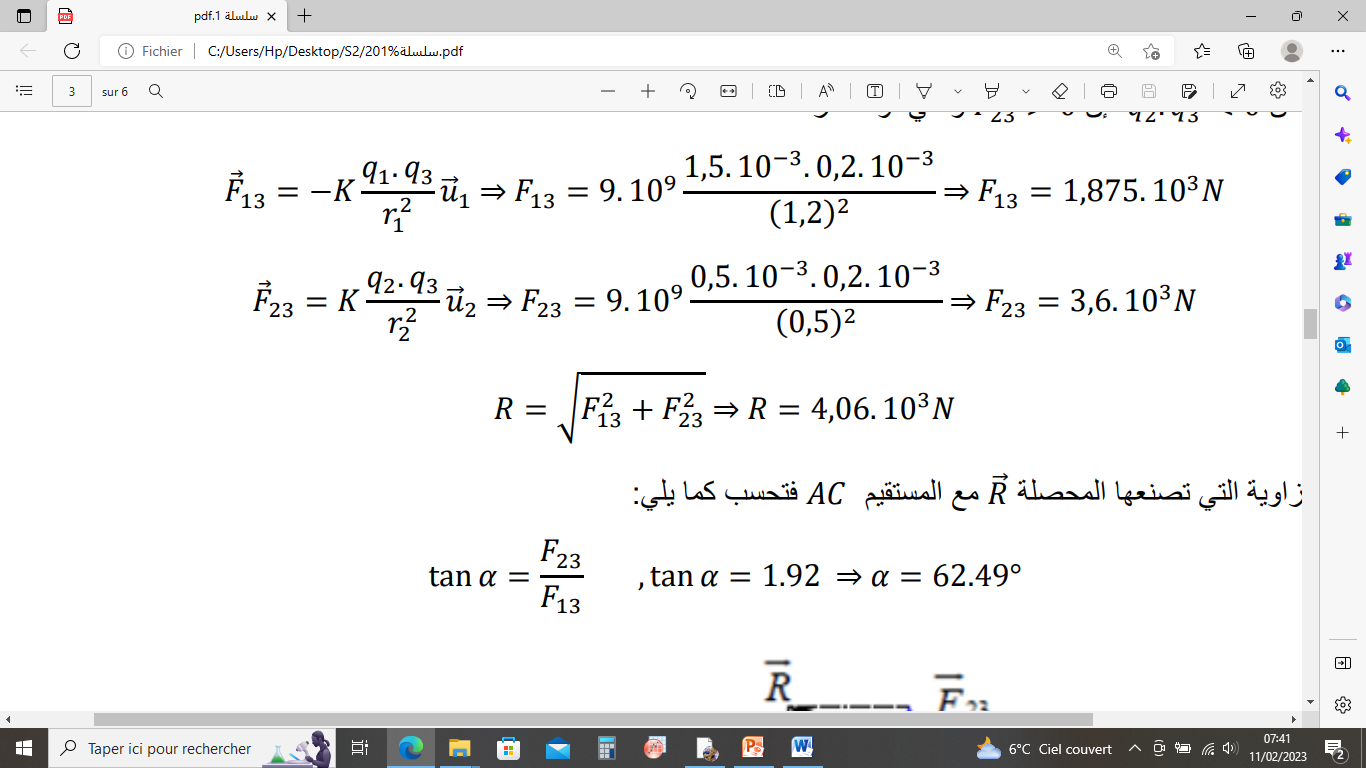 +
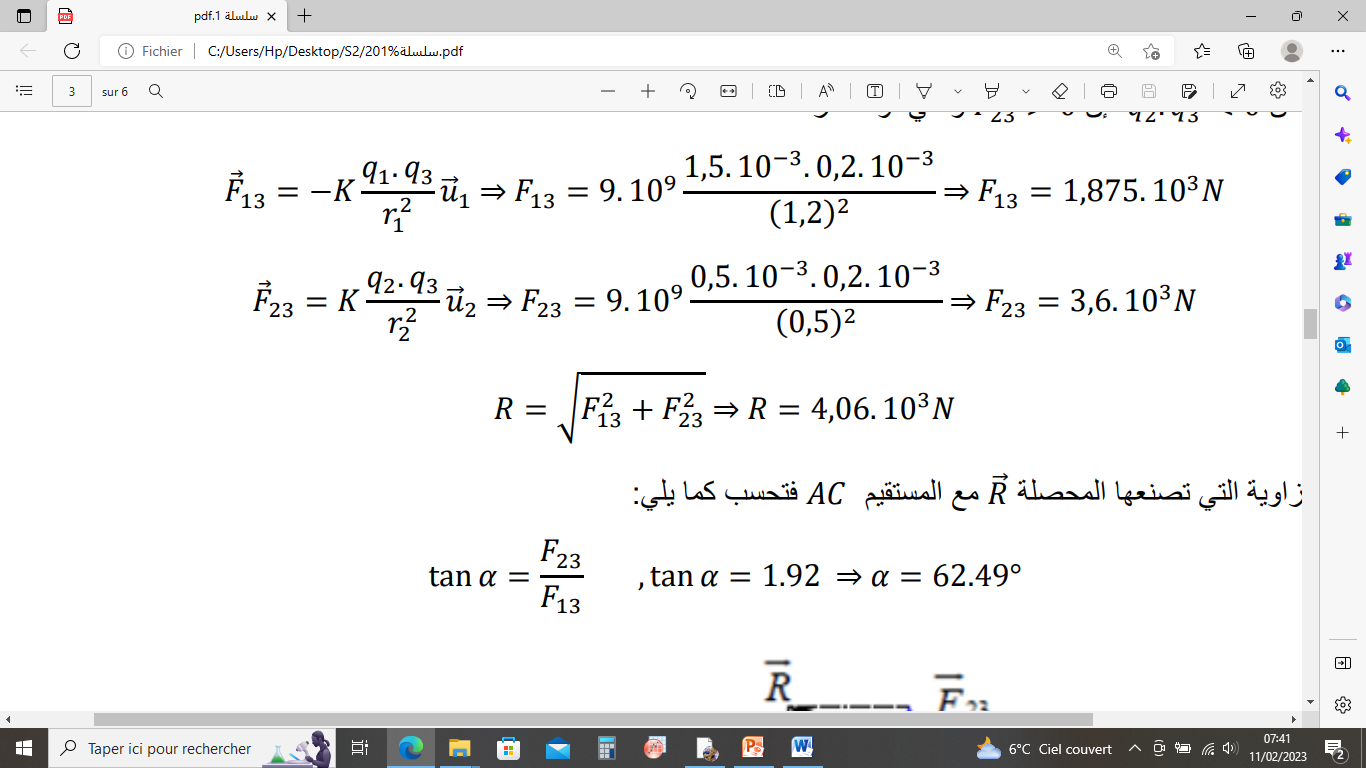 q3
C
المحصلة هي-
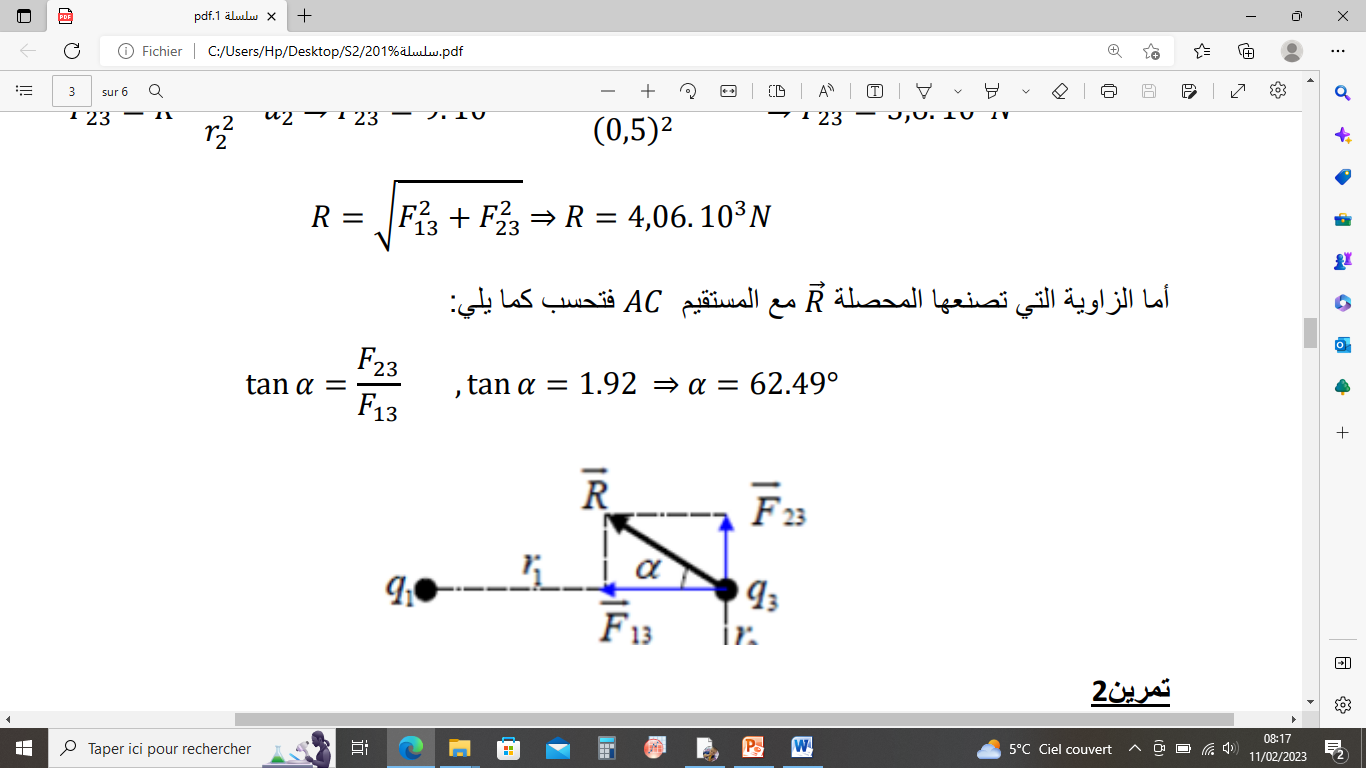 A
+
-
q1
q3
C
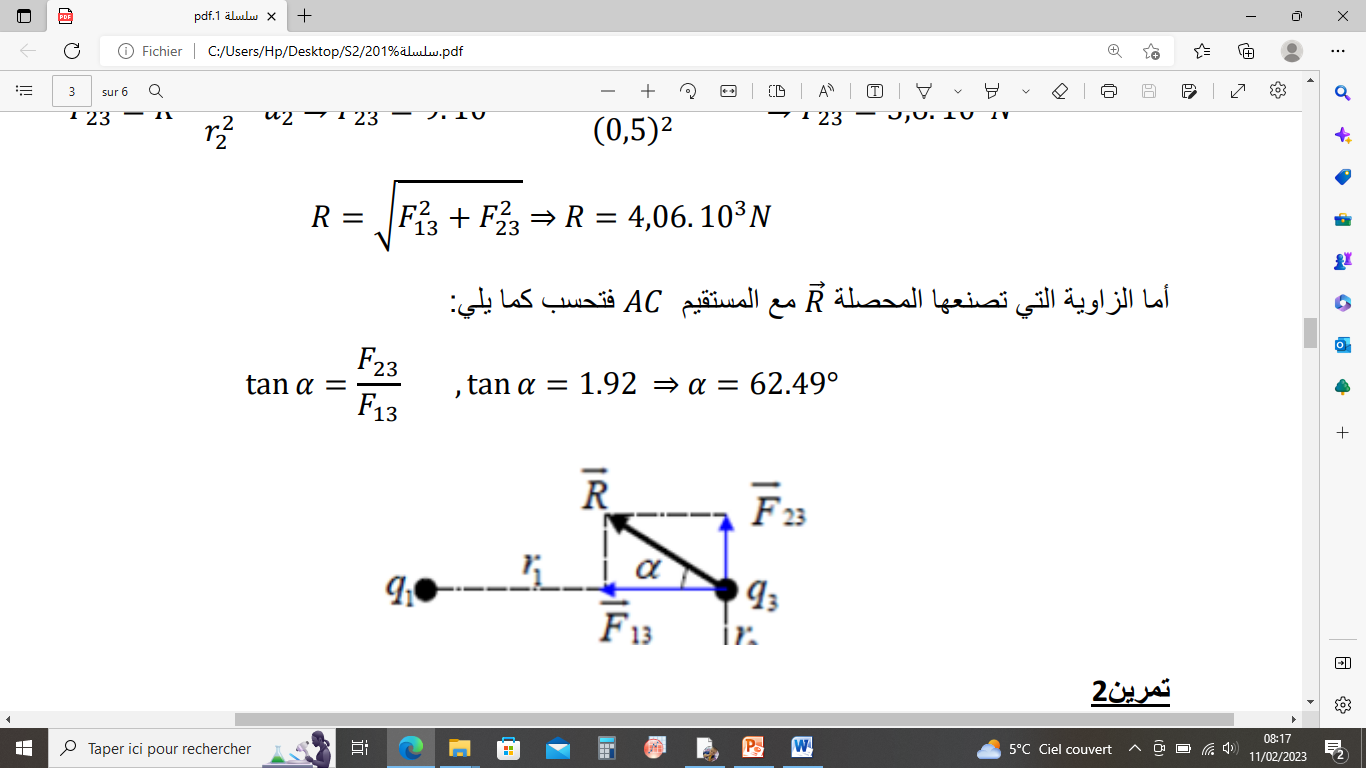 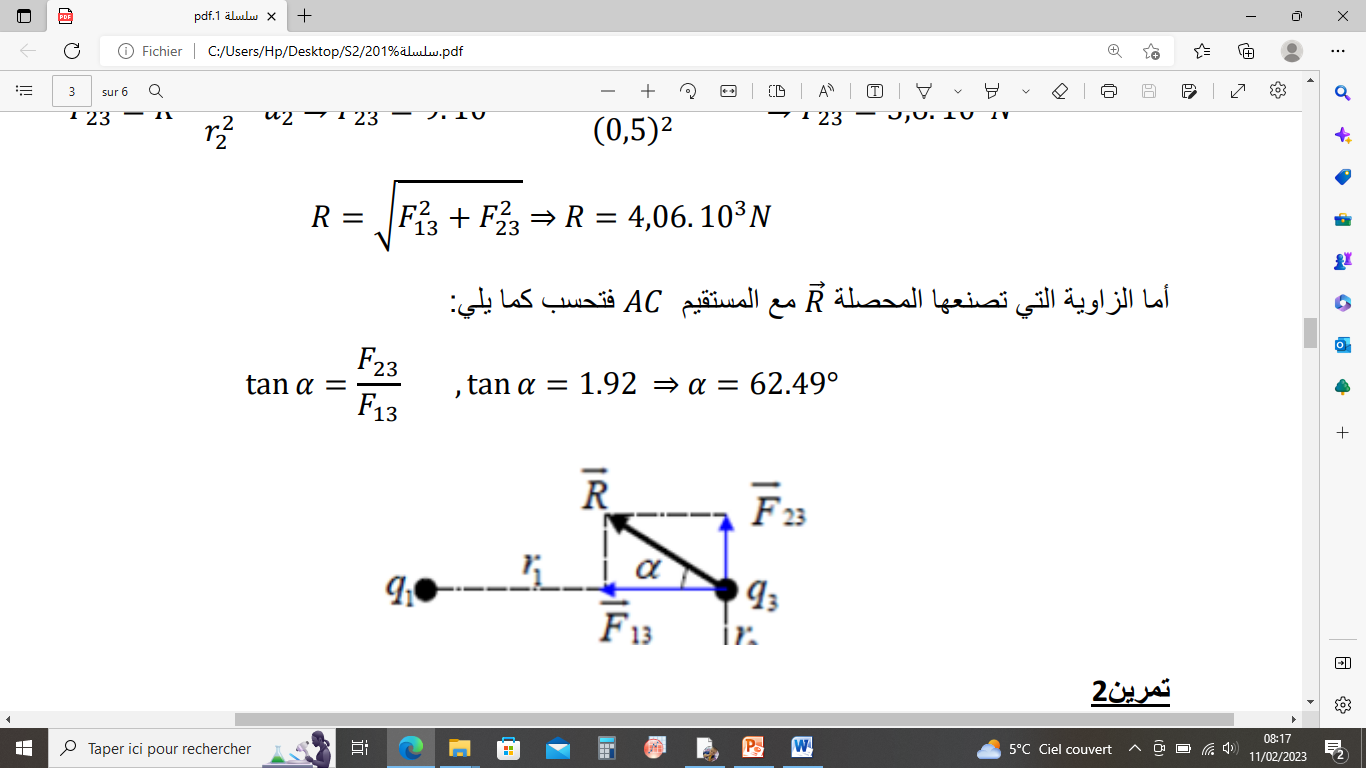 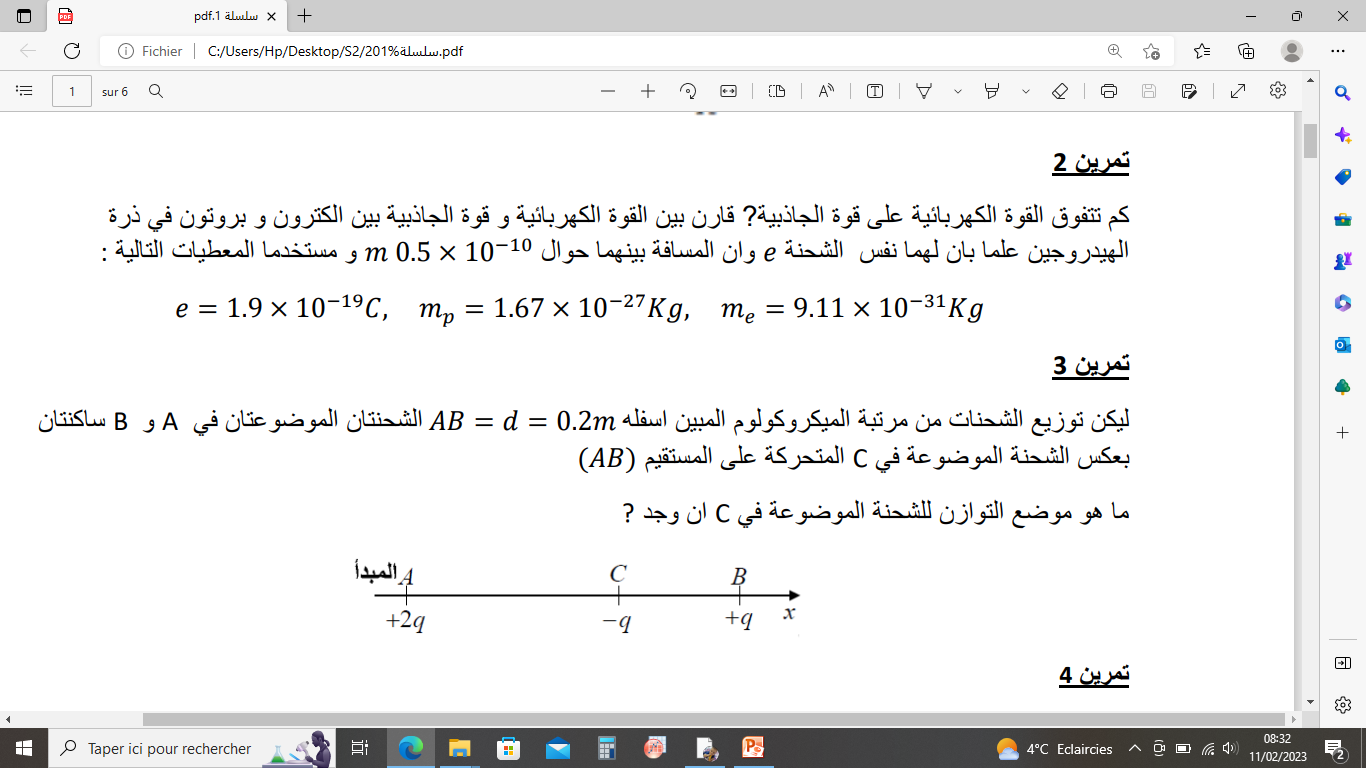 6
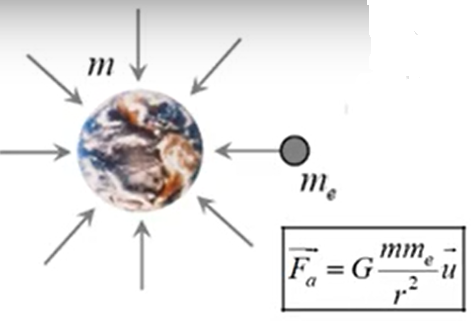 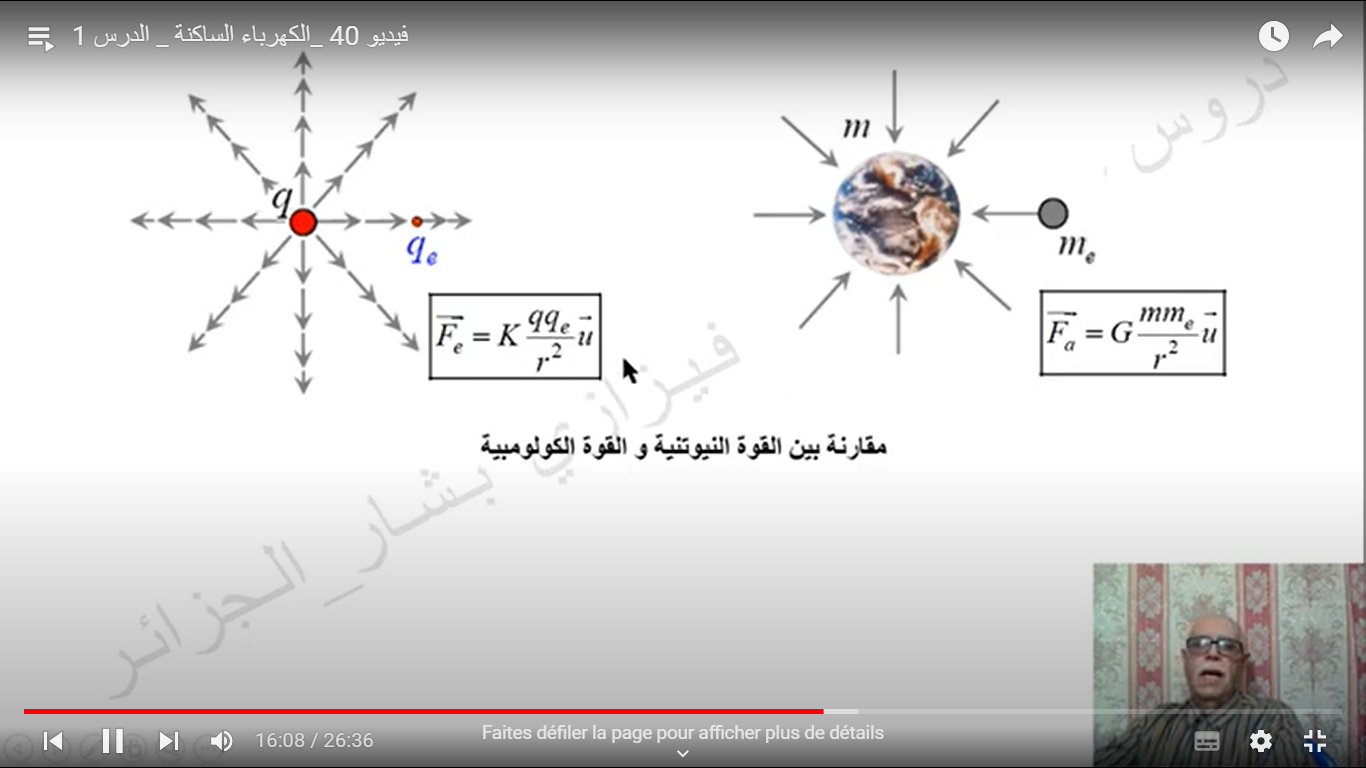 C
G
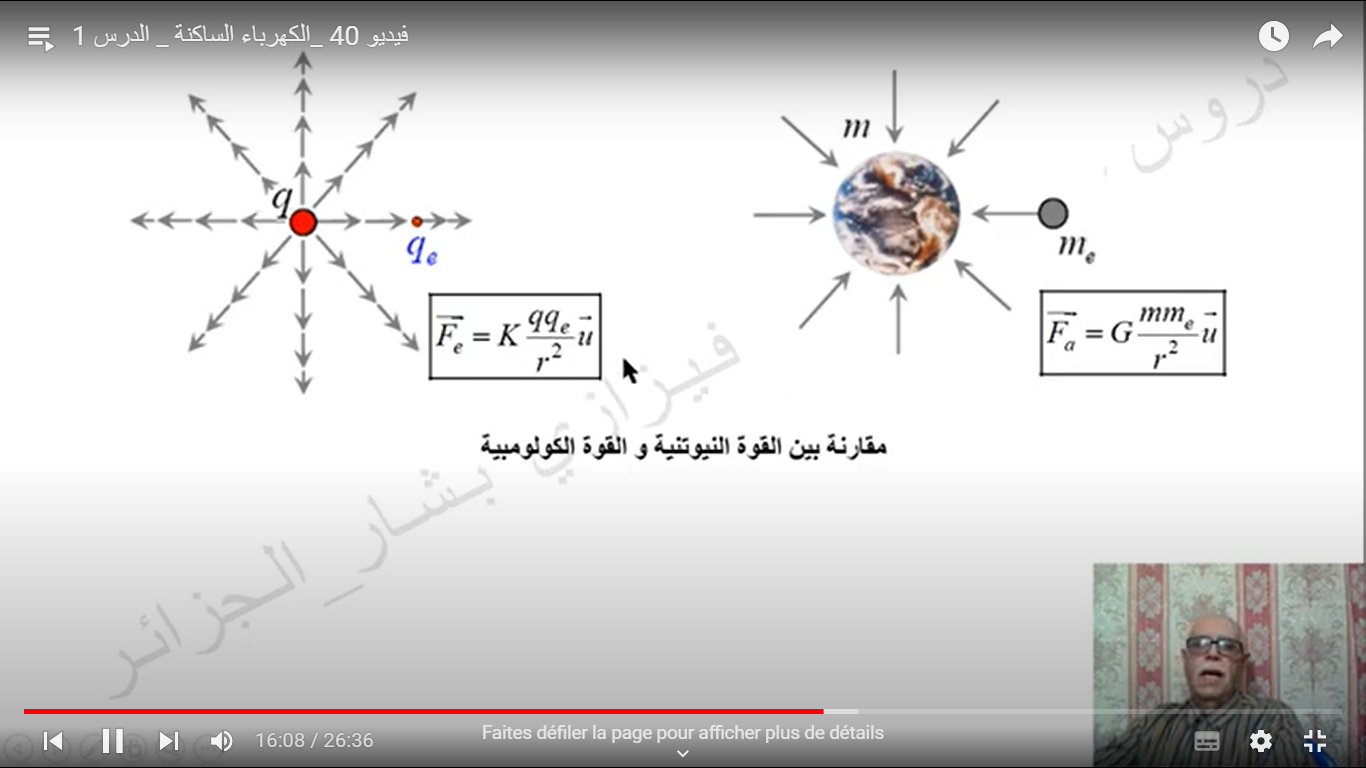 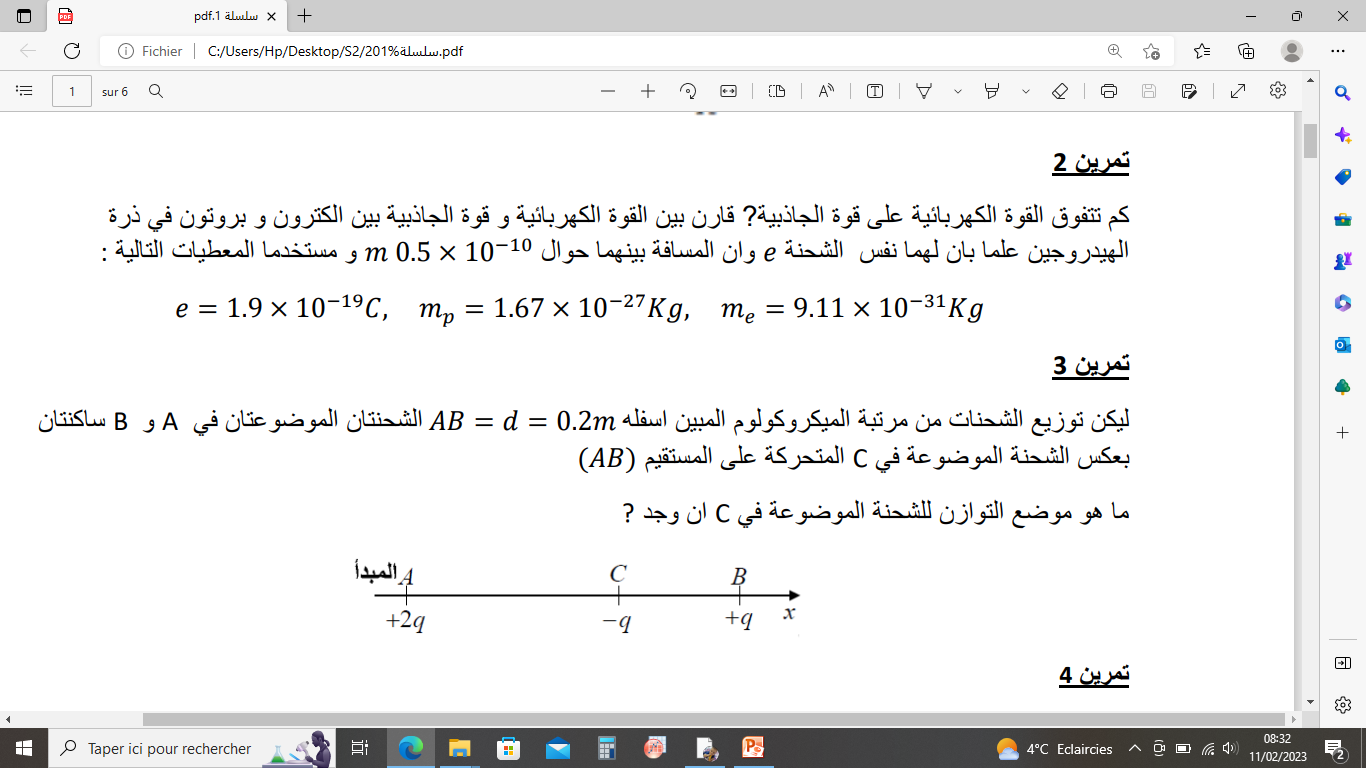 2الحل
6
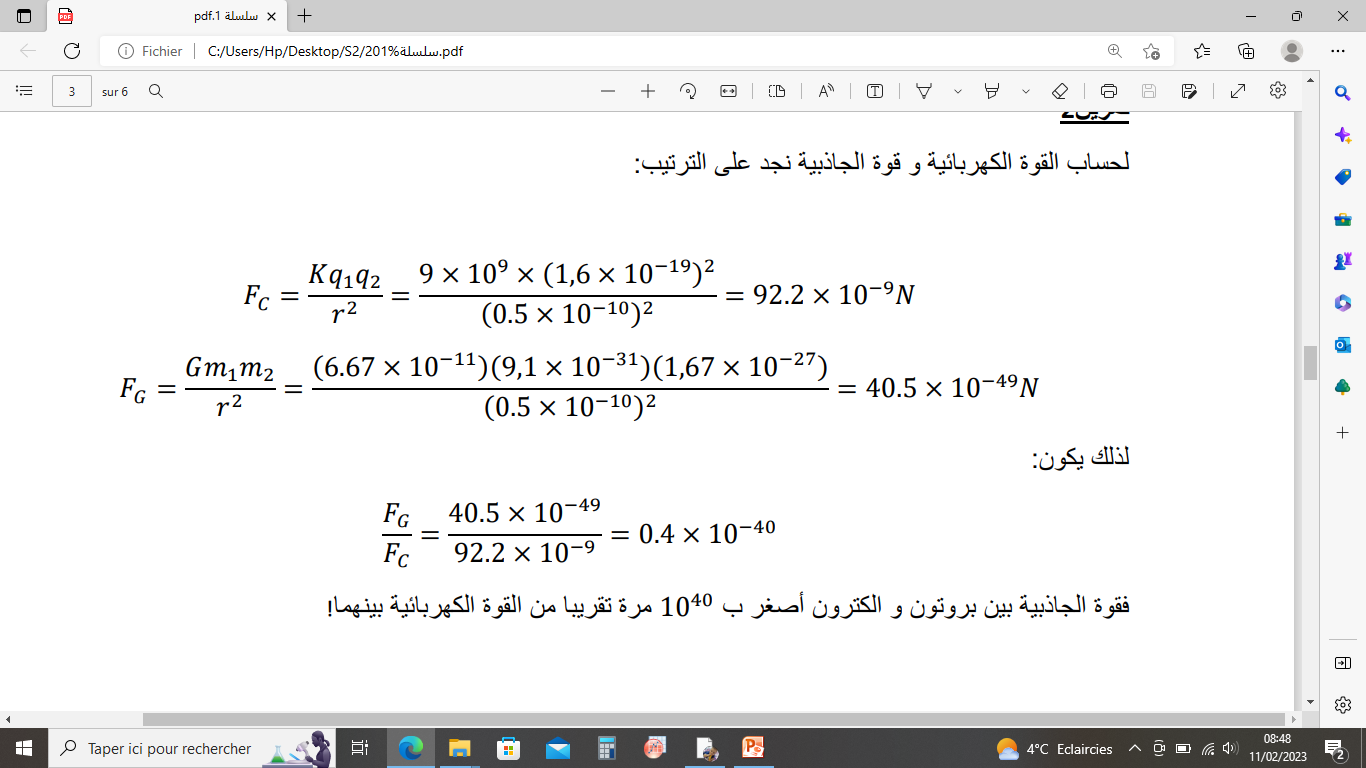 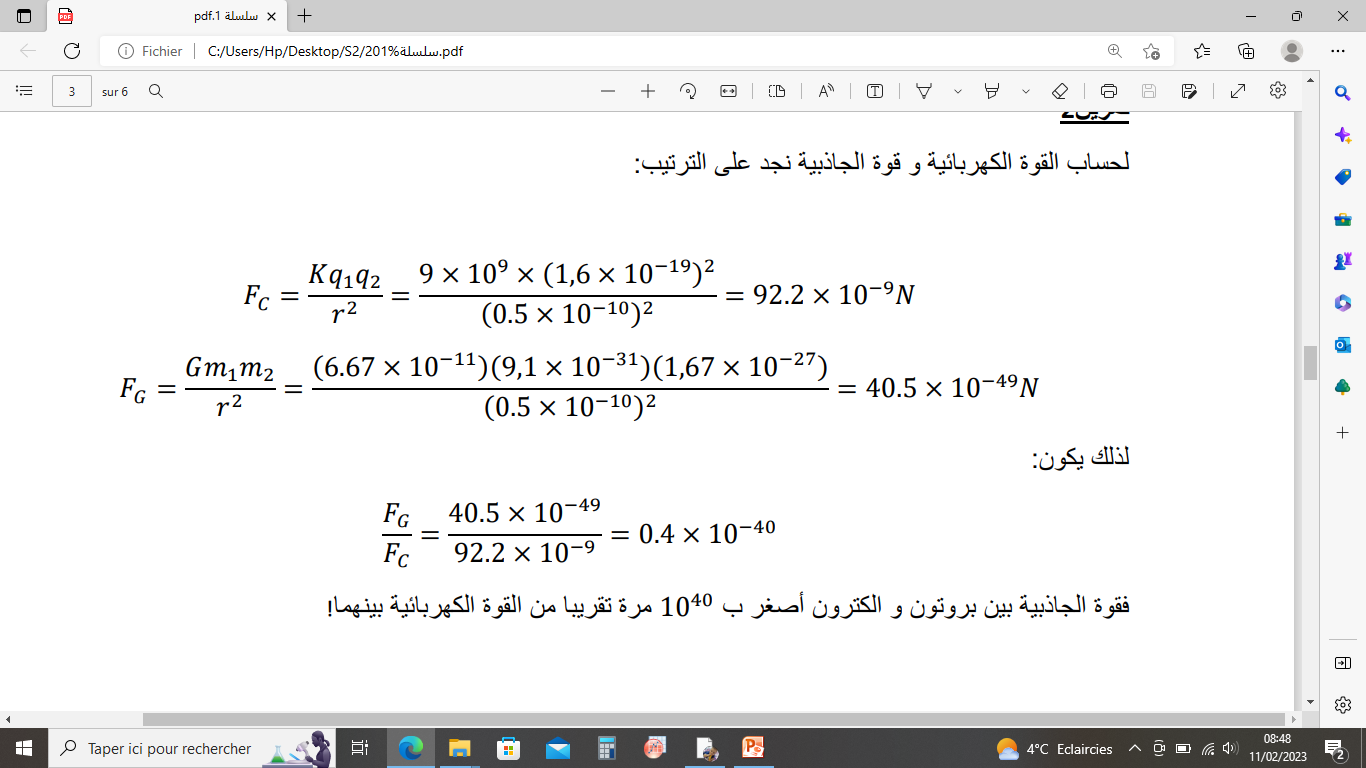 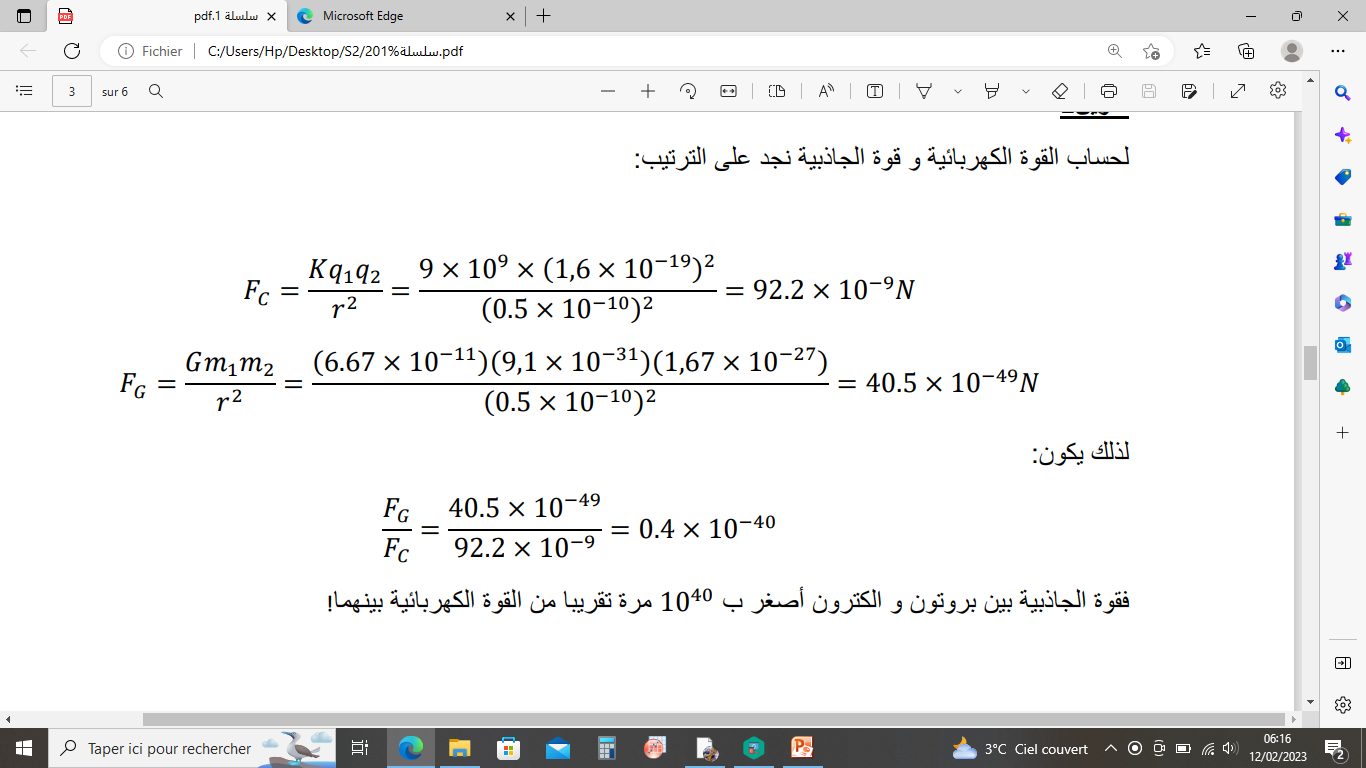 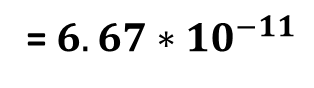 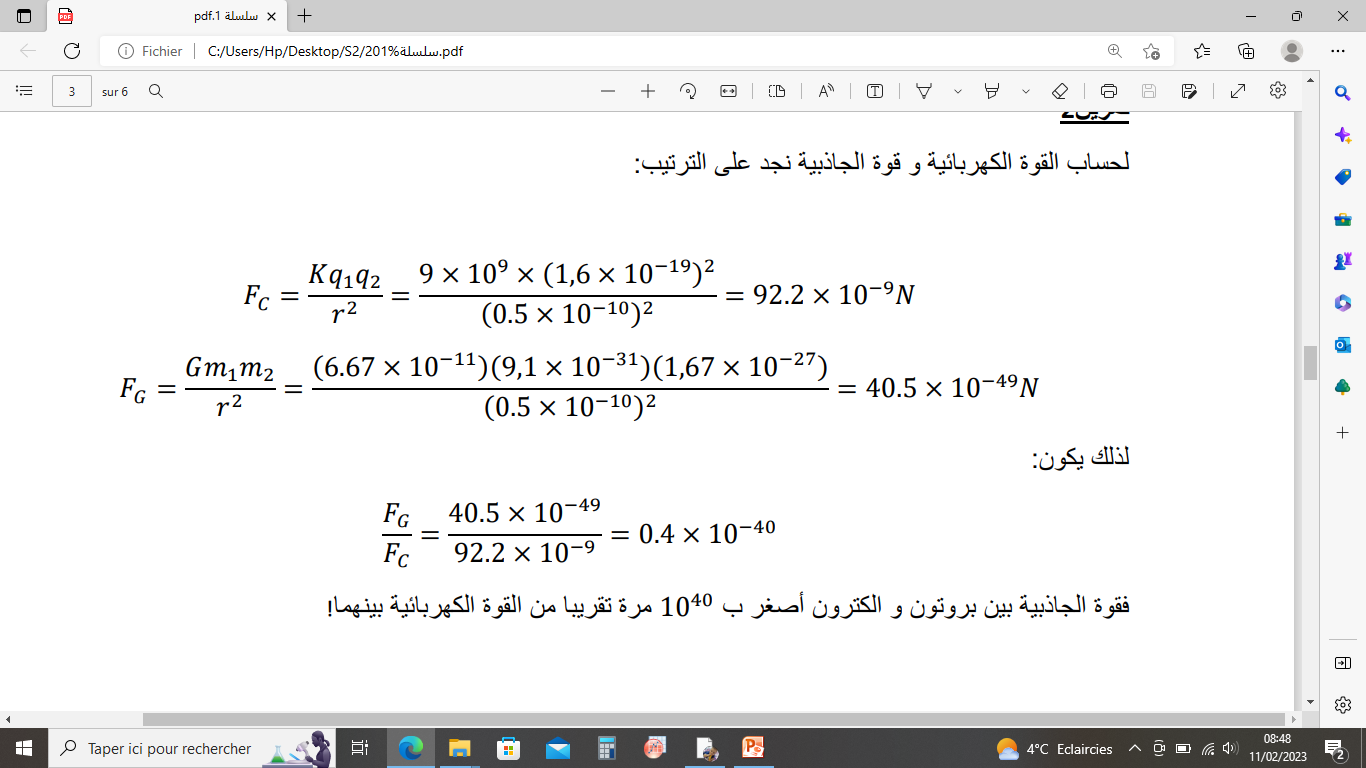 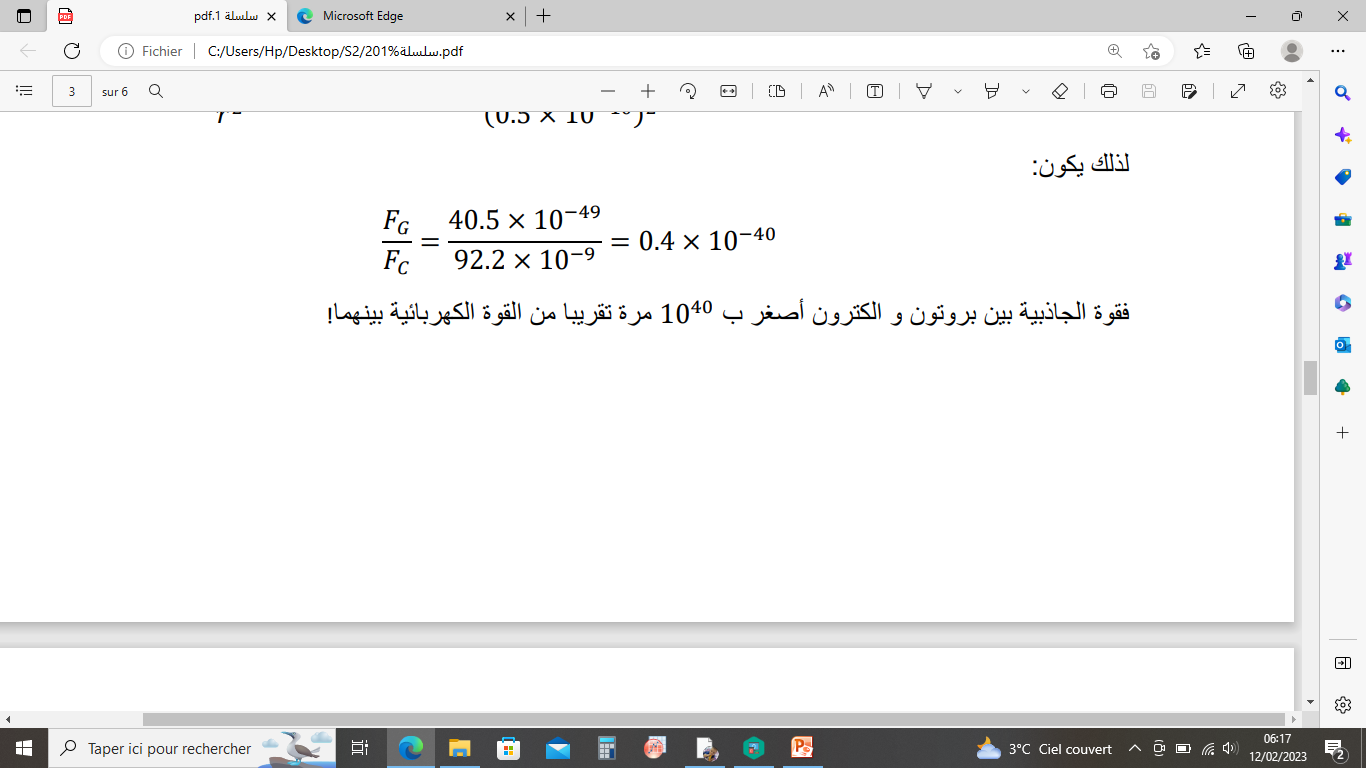